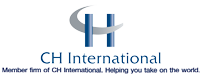 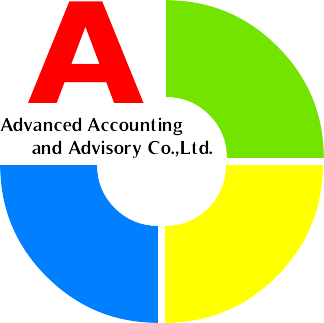 Advanced Accounting and Advisory Company Limited
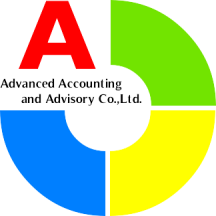 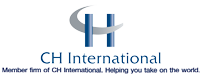 Who are we
Advanced Accounting and Advisory Co., Ltd. was established by the group of bachelor and master graduated in accounting degree. 
 Our efficient teams have over 10 years of experience on various business.
 We provide a wide range of professional services in accordance with Financial Reporting Standard  and we also follow updated accounting principles continuously. 
 Consequently, we are ready to service our valued clients not only in Thailand, but also in overseas.
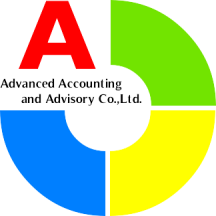 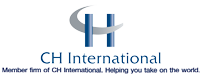 Who are we
How we work
We have contributed our clients with the best satisfaction of accounting and relevant services in accordance with the local GAAP and international requirements. 
 We always give diversified advantage suggestions for support our clients to achieve their businesses. 
 Moreover, we also intend to create high valued profile to bring our customers crossing over together with the high knowledge to join globally association.
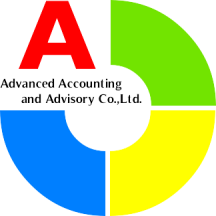 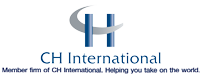 Who are we
Our Service
Accounting
      - Bookkeeping
      - Financial report
 Taxation Service
      - Registration
      - Tax preparation and submission
      - Discuss with the Revenue Department's officials
Other Services
      - Audit service performed by Certified      Public Accountant (CPA)
      - Social security filling, registration, and submission
      - Business Registration
      - Liquidation
      - Modification of registered transaction
      - Consulting
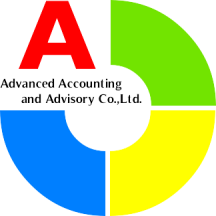 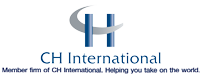 Why does it need to be ‘Thailand’?
Thailand is easy to reach materials.
 There are sufficient labours.
 It has more skilled workers in various types of business.
 Promotional privilege from government has been issued to support for  investors.
 Thailand offers a low tax rate environment for investors.  
 AEC allows flexible labours and production factors in South East Asia.
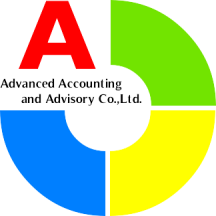 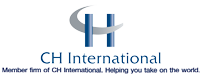 Why does it need to be ‘Thailand’?
The Investment Promotion Act, B.E. 2520 (1977) provides the framework for investment incentives granted by the Board of Investment or BOI. Investment promotion privileges has been granted based on the location of the project and the type of industry. The highly benefit to the country and high value-added benefits, such as high tech industries, medical-related industries, and research and development centres, will earn more special promotion and maximum tax and duty privileges. BOI incentives normally include:- 
 Guarantees and Protection
 Relaxation of Foreigners Participation
Taxation
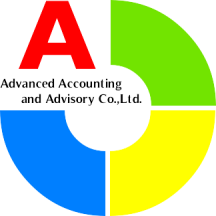 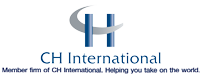 New regulations are charitable to do business in Thailand
The Decree No.595 “Reduction on tax rate (for SME)”
 The Decree No.604 “Exemption for capital expenditure”
 The Decree No.602 “Exemption for targeted industrial company (SME)”

 New Coming            Notification of the Director-General of Revenue Department
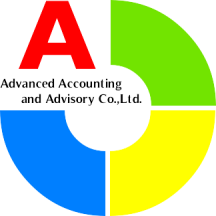 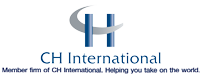 Thank You